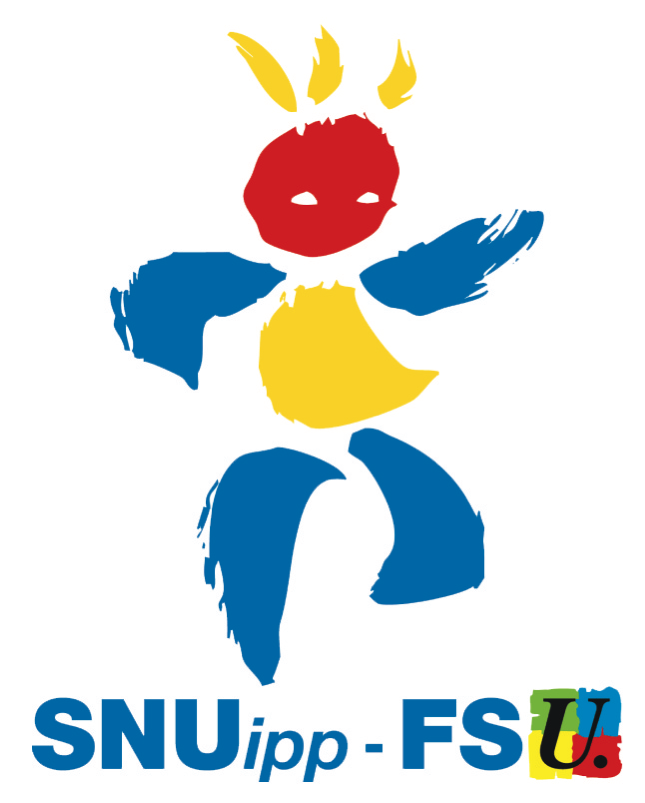 PPCR
décryptage du projet d’accord
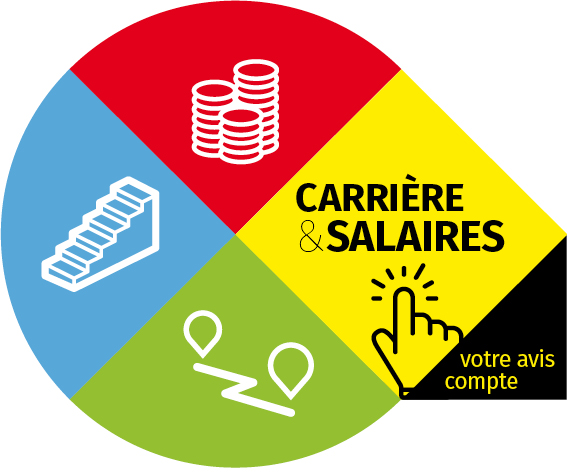 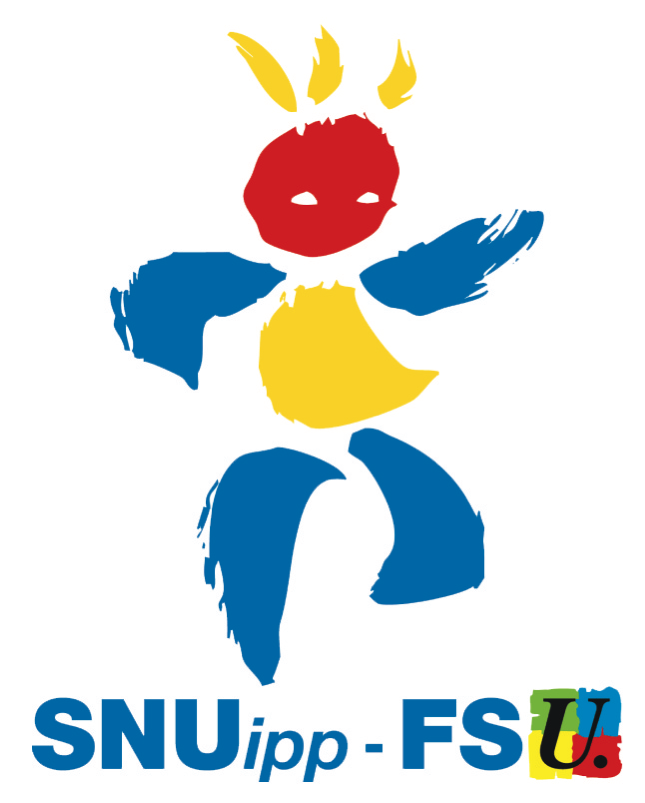 Projet d’accord
« relatif à l’avenir 
de la fonction publique »
un an de réunions/négociations
accord sur 2 axes
principe accord majoritaire
signer/ne pas signer ?
consultation FSU jusqu’au 11/09
[Speaker Notes: Le projet d’accord relatif à « l’avenir de la Fonction publique : la modernisation des parcours professionnels, des carrières et des rémunérations » (PPCR) a été rendu public, concluant de longs mois de réunions et de séquences de travail entre les organisations syndicales et le ministère de la fonction publique. 
Ce projet d’accord est désormais soumis à signature, chaque fédération de fonctionnaires devant faire remonter sa position avant le 30 septembre.
La FSU s'est engagée avec beaucoup de détermination dans ces discussions car elle demandait depuis longtemps la restructuration des grilles et la revalorisation du point d'indice. Les négociations se sont déroulées dans le contexte d’une réduction forte de la dépense publique et du gel du point d’indice. Le calendrier proposé n'est toujours pas suffisamment resserré même s'il a évolué. La FSU a fortement pesée pour que les discussions autour du point d'indice soient inscrites à l’agenda. Mais elles ne se feront qu'en février 2016. 
Il s'agit maintenant, pour la FSU, de mener le débat avec les personnels et de les consulter sur les propositions du projet d’accord afin de décider, en tenant compte de leur avis, de la signature ou non du protocole. 
Ne pas signer serait considérer que les mesures proposées sont insuffisantes par rapport aux attentes des personnels ; signer serait considérer que l'action syndicale a payé et qu'il faut « engranger » ces premières mesures.
Quel que soit le choix qui sera fait, la FSU ne donnera pas un blanc seing au gouvernement et construira les mobilisations avec les personnels pour de nouveaux acquis. Acter des mesures partielles avec l’ambition de les voir améliorées et celle de combattre les dérives potentielles ne peut se faire qu’avec eux.]
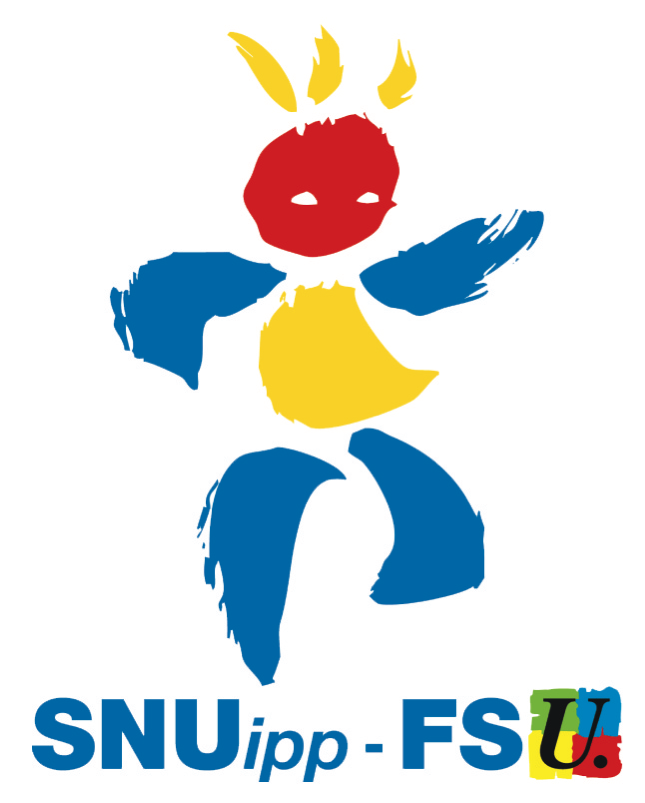 Axe 1
« Renforcer l’unité de 
la Fonction publique... »
questions statutaires
recrutement
attractivité des emplois ...
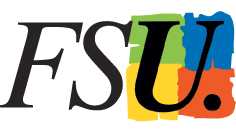 CONSULTATION
✓ Question 1
[Speaker Notes: Encore plus l’axe 1 que l’axe 2, la plupart des mesures de l’accord sont renvoyées à des groupes de travail par ministère et par versant

Ce chapitre est consacré aux questions statutaires (FPT reçus-collés, volonté d’harmonisation entre 3 versants), au recrutement (réaffirmation de la place du concours), à l’attractivité des emplois (développé plus loin)
Les transpositions à l’Education Nationale ne sont pas connues, mais il importera d’être attentif aux évolutions et aux questions soulevées par la réorganisation territoriale par exemple.
 
Consultation FSU : Dans la question 1, les personnels doivent donner leur appréciation sur cet ensemble de principes généraux qui vont plutôt dans le sens des mandats de la FSU.
Deux points à décliner par la suite concerneront particulièrement les enseignants : le réexamen du dispositif de l’indemnité de résidence et la mise en place de dispositifs d’attractivité pour pourvoir les postes situés dans les territoires les plus difficiles, actuellement reconnue par des avantages spécifiques d’ancienneté dans quelques zones classées « prévention violence ».]
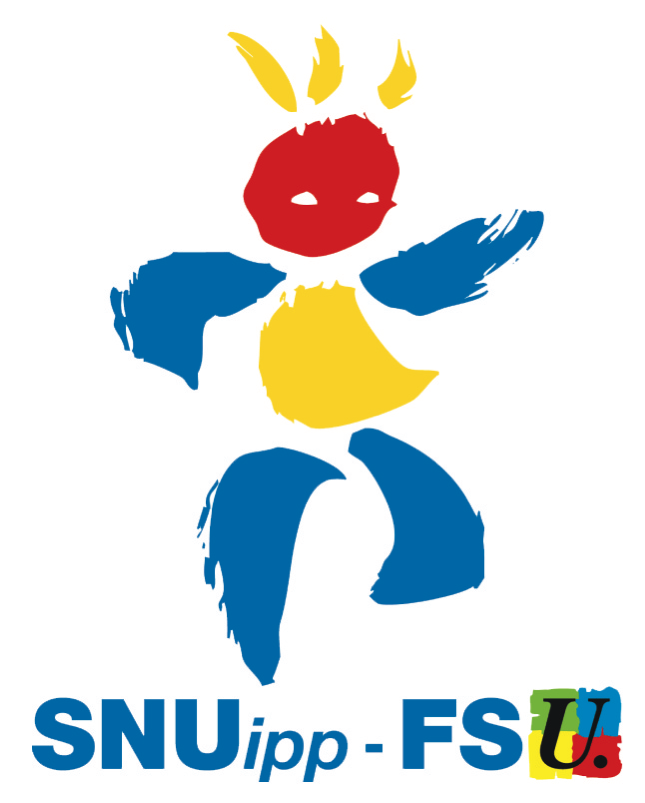 Axe 2
Transformation 
d’indemnités en points d’indice
9 points d’indice pour les A
salaire inchangé
impact uniquement sur la retraite
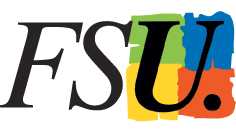 CONSULTATION
✓ Question 2
[Speaker Notes: Transformation d’une partie des indemnités en points d’indice
Pour les enseignants, 9 points d’indice seront attribués au titre de la transformation des indemnités en points, sur la base de la plus petite indemnité existante dans la catégorie A : l’ISAE des enseignants des écoles (soit 400 €). Cette transformation va très légèrement améliorer le montant des pensions à venir mais laissera inchangée la rémunération des enseignants.
 
Consultation FSU : Dans la question 2, les personnels doivent donner leur appréciation sur cette transformation, qui, si elle va dans le sens des revendications de la FSU, reste d’ampleur très limitée. Le projet d’accord envisage une seconde étape mais sans mentionner d’échéance précise.  

Attention si l’ISAE monte pas en charge d’ici 2018 (il faut l’aligner sur l’ISOE), elle va disparaitre]
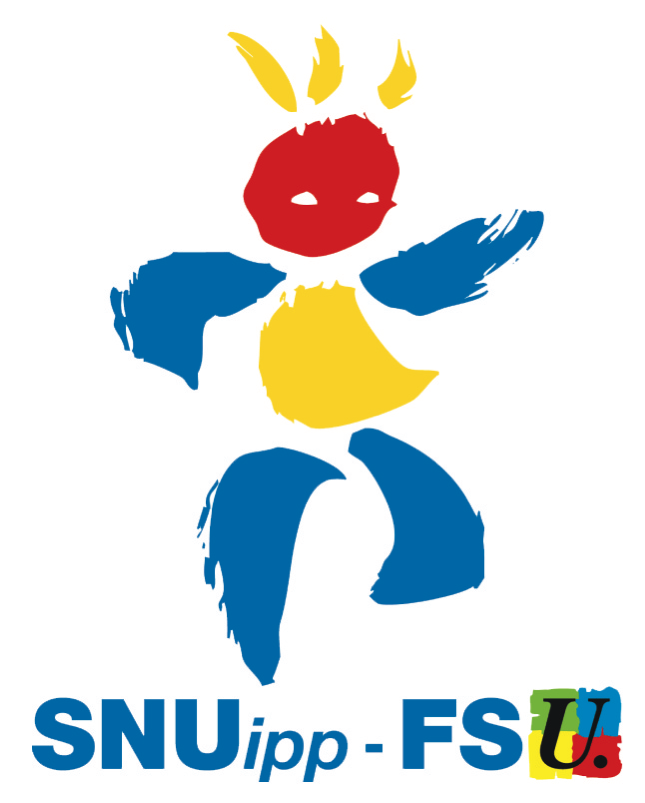 Axe 2
Revalorisation des grilles
390-821 au lieu de 349-783
2,5% en moyenne sur la carrière
impact également sur les pensions
calendrier de mise en œuvre étalé de 2017 à 2020
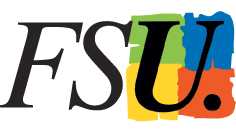 CONSULTATION
✓ Questions 5 et 6
[Speaker Notes: Revalorisation de la grille A type
« Les corps enseignants bénéficieront de revalorisations analogues à celles dont bénéficieront les attachés. »
Cela pourrait se traduire par une revalorisation des grilles de salaires des enseignants selon le tableau suivant, qui est une hypothèse de travail : 
  
L’impact sur les pensions de la revalorisation de la grille conjugué avec l’intégration de 9 points d’indemnités en points d’indice serait le suivant :
 
Consultation FSU : Dans la question 5, les personnels doivent donner leur appréciation sur cette revalorisation des grilles.

Calendrier de la revalorisation
Le calendrier se présente en 2 étapes : transformation des primes en points d’indice entre 2017 et 2018 ; revalorisation des grilles entre 2017 et 2020.
 
Consultation FSU : La question 6 demande aux personnels leur appréciation sur ce calendrier renvoyant les premières mesures de revalorisation en 2017]
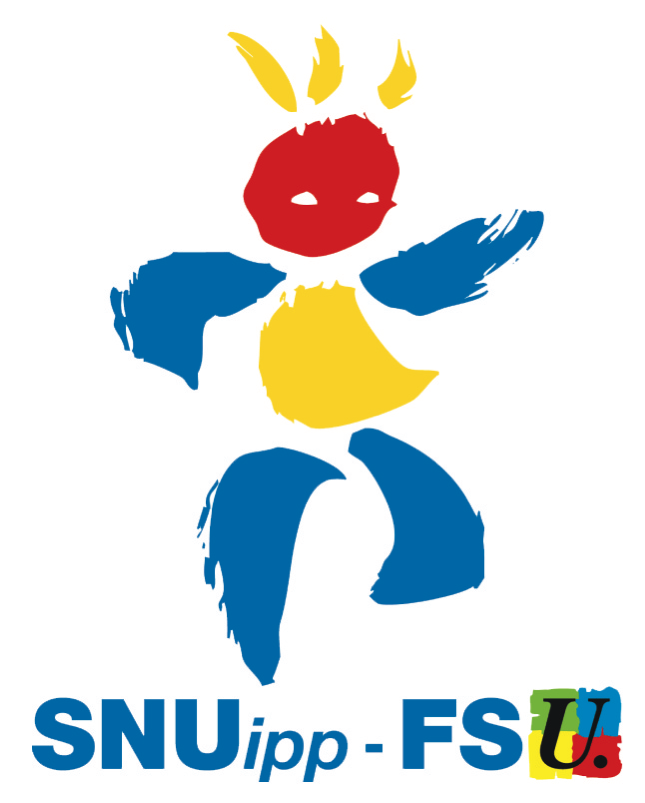 Axe 2
Harmonisation des déroulements de carrière
engagement d’un déroulé de carrière au moins sur 2 grades
création d’un 3e au bon vouloir de la hiérarchie, le Graf
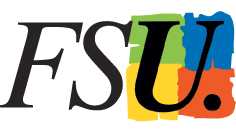 CONSULTATION
✓ Questions 3 et 4
[Speaker Notes: Harmonisation des déroulements de carrière
Une carrière complète devra se dérouler sur au moins 2 grades (classe normale, hors classe) ce qui signifie que tous les enseignants accèderont à la hors classe. Pour la FSU, cela doit se traduire par la possibilité pour tous les enseignants d’en atteindre l’indice terminal en fin de carrière.
 
Consultation FSU : Dans la question 3, les personnels doivent donner leur appréciation sur cet engagement qui restera ensuite à être décliné concrètement dans l’Education nationale.
 
En parallèle, cela acte aussi la création d’un nouveau grade, ressemblant fortement au GRAF dévoilé lors des chantiers métiers, ouvert « aux agents ayant fait preuve d’une valeur professionnelle exceptionnelle » ou ayant assuré des fonctions particulières.
Indice 963
 
Consultation FSU : Dans la question 4, les personnels doivent donner leur appréciation sur la création de ce nouveau grade dont l’accès sera exclusivement soumis au bon vouloir de la hiérarchie  et à priori destiné à certaines fonctions comme les directeurs d’ école ou les conseillers pédagogiques à l’affectation en éducation prioritaire et aux agents faisant preuve d'une "valeur professionnelle exceptionnelle".]
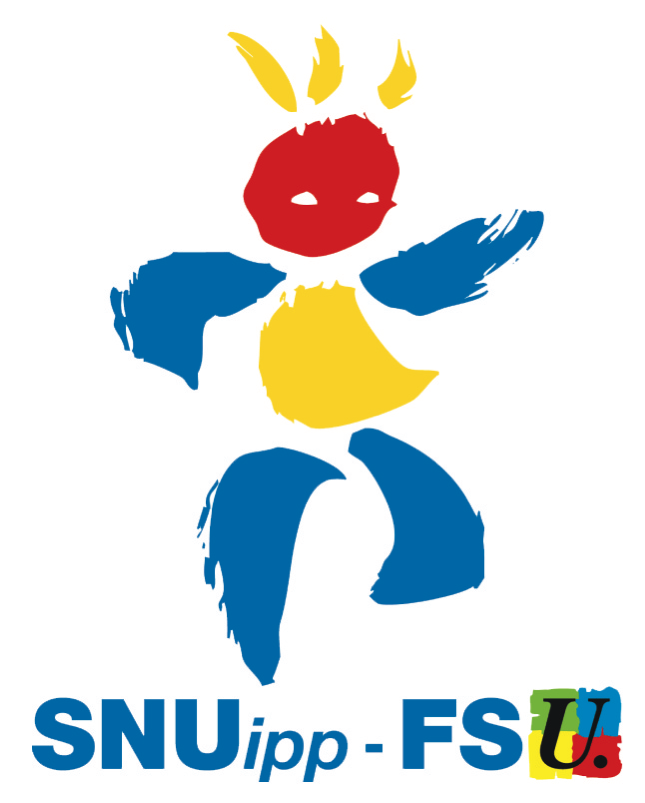 Axe 2
Durée de carrière et appréciation professionnelle
harmonisation des cadences d’avancement
harmonisation et refonte modalités d’appréciation de la valeur professionnelle
[Speaker Notes: Harmonisation des durées de carrière
Le projet d’accord évoque une cadence unique d’avancement d’échelon, pouvant être accélérée ou exceptionnellement ralentie. Actuellement, les enseignants ont l’avancement le plus défavorable de toute la Fonction publique avec 3 rythmes différents et des durées dans l’échelon pouvant être supérieures à 4 ans, voire 5 ans.
 
Appréciation de la valeur professionnelle
Une harmonisation des modalités est souhaitée : actuellement les enseignants sont notés sur leur pratique professionnelle quand, dans le même temps, les autres fonctionnaires sont évalués lors d’un entretien professionnel.]
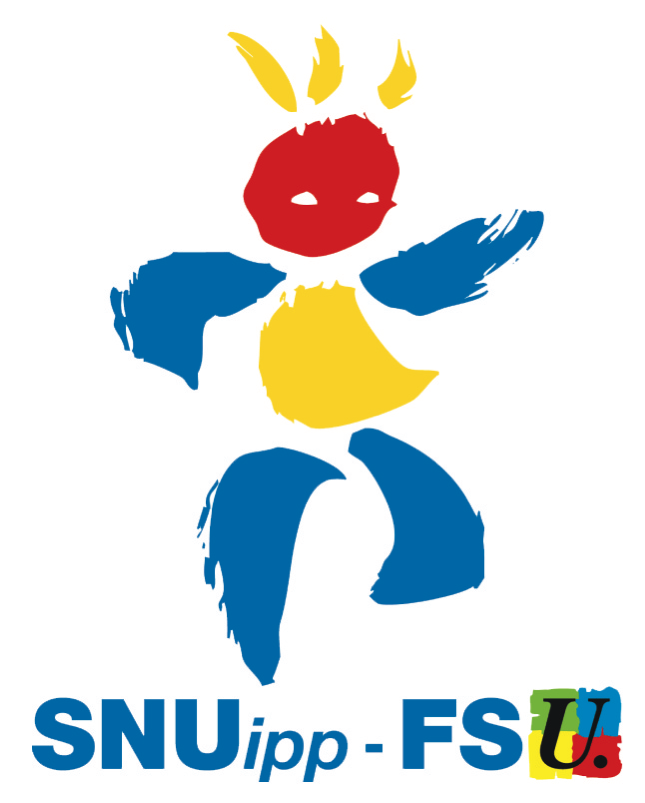 PPCR
Appréciation globale
des déclinaisons à suivre et donc des incertitudes
réponses partielles à nos attentes
calendrier jusque 2020 et mesures suspendues à un accord majoritaire
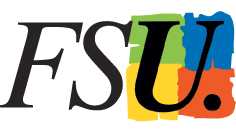 CONSULTATION
✓ Questions 7, 8 et 9
[Speaker Notes: La déclinaison pour l’Education Nationale de ce projet d’accord qui concerne toute la Fonction publique est remise à des groupes de travail ultérieurs. Autrement dit, tant sur l’axe 1 que sur l’axe 2, il demeure encore beaucoup d’inconnues.
Comité de suivi avec les signataires
 
On le voit, ce projet d’accord ne répond que partiellement à nos attentes en terme de revalorisation. Par ailleurs le calendrier de mise en œuvre ne débute qu’en 2017 et est étalé sur quatre ans. Dans le même temps, il ne sera mis en œuvre que s’il recueille un avis majoritaire. La question qui se pose à nous est d'apprécier l’attente de la profession quant à notre positionnement.
C’est le sens de la consultation que nous avons mise en place.
 
Consultation FSU : Dans la question 7, les personnels doivent donner leur appréciation globale sur cet accord. 
Dans la question 8, ils doivent prioriser la revendication qui leur semble la plus importante, entre l’augmentation du point d’indice, la revalorisation de la carrière et la hausse des indemnités. 
Enfin dans la question 9, la question des modalités d’action est posée aux personnels, qui peuvent être également celles dans lesquelles ils sont prêts à s’engager.]
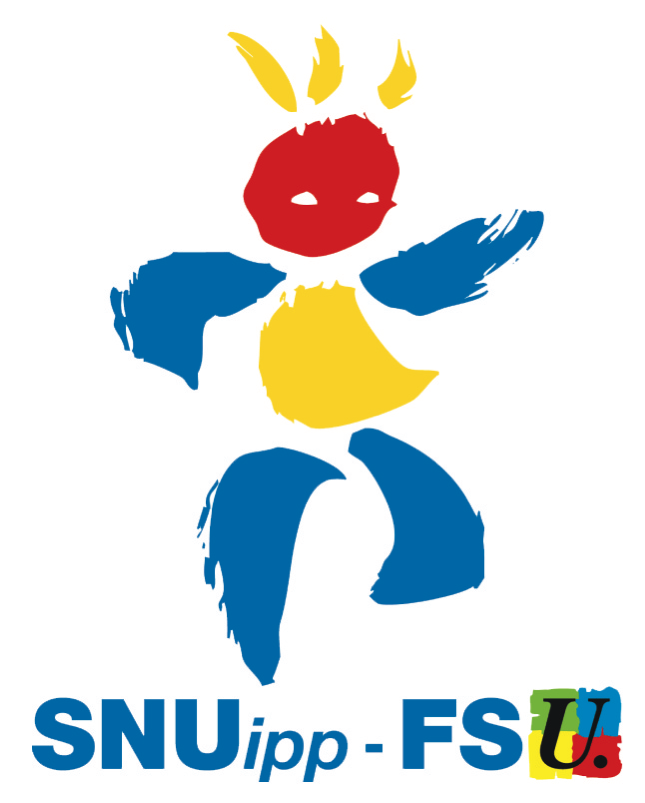 Rendez-vous
salarial de février 2016
conditionné à accord majoritaire sur PPCR
Insee : -0,7% salaire moyen FPE entre 2012 et 2013
6% de pertes depuis gel de 2010
[Speaker Notes: L’examen de la revalorisation du point d’indice, gelé depuis 2010 et que la FSU réclamait comme point de départ des discussions, sera à l’ordre du jour d’une discussion salariale en février 2016 « au vu des indicateurs économiques », et si le projet d’accord recueille une majorité de signatures.

Si la revalo des grilles se fait à valeur du point d’indice constant, elle sera rapidement rattrapée et « mangée » par l’inflation
Revendication FSU : rattrapage des pertes]
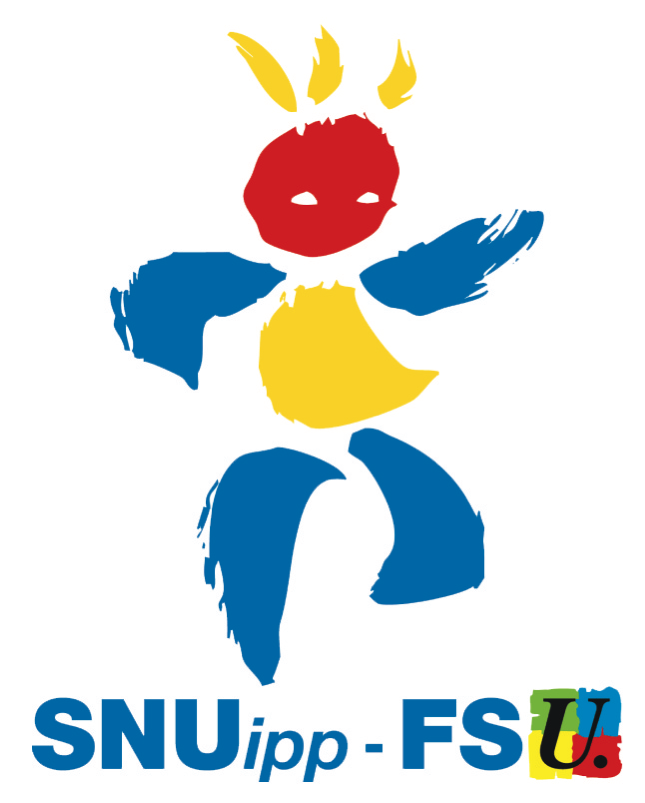 Consultation
des collègues
http://consultppcr.fr
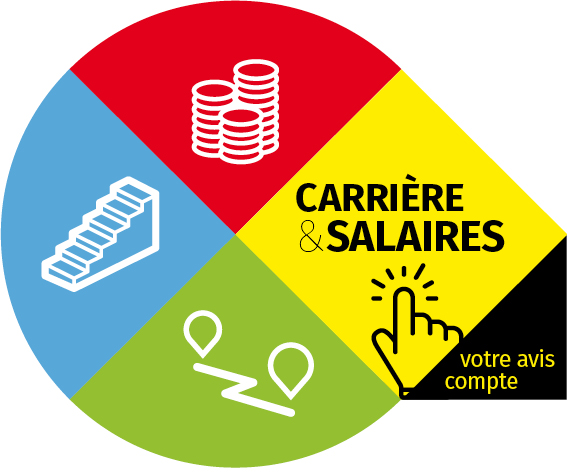